10-12月月相變化表
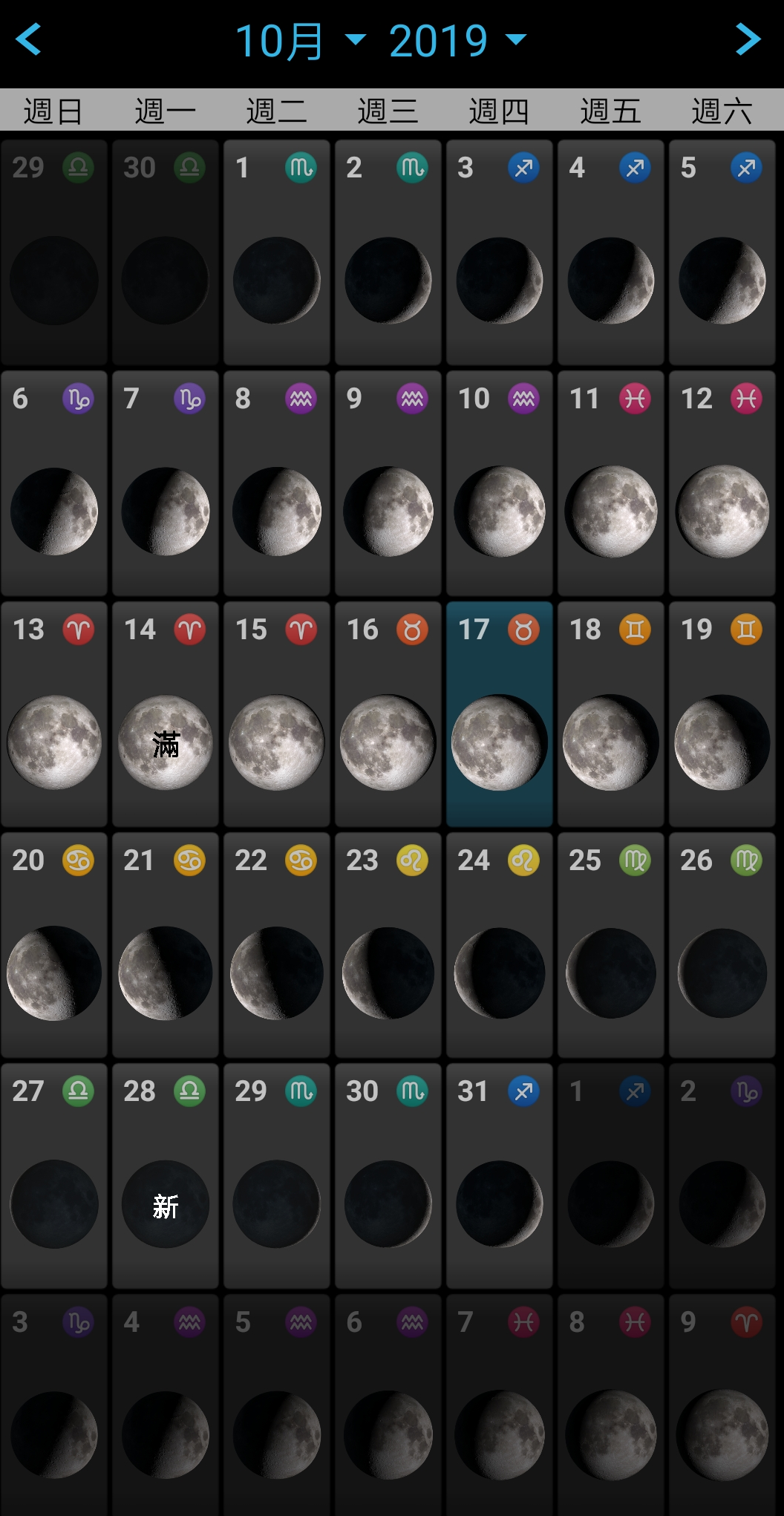 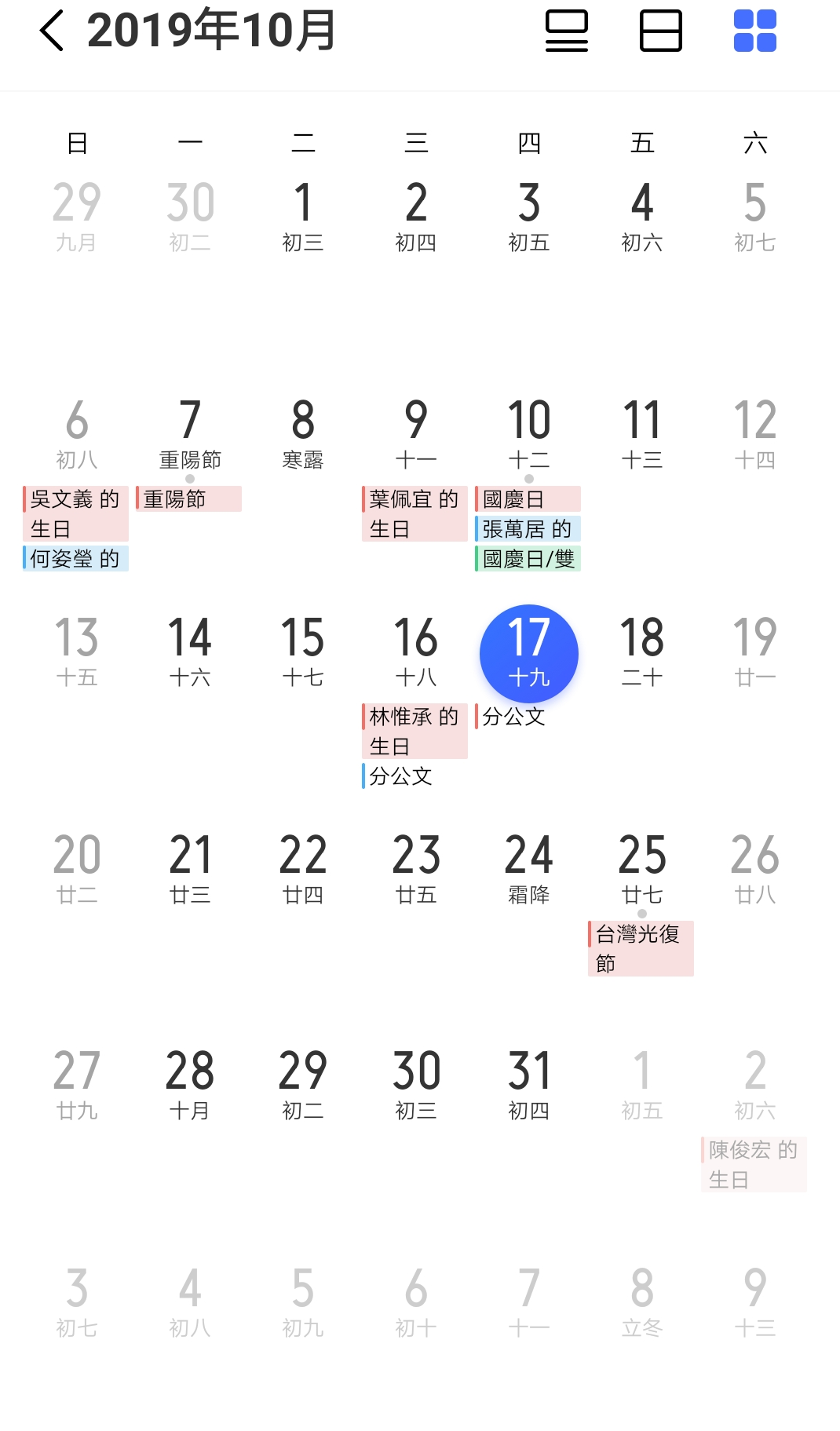 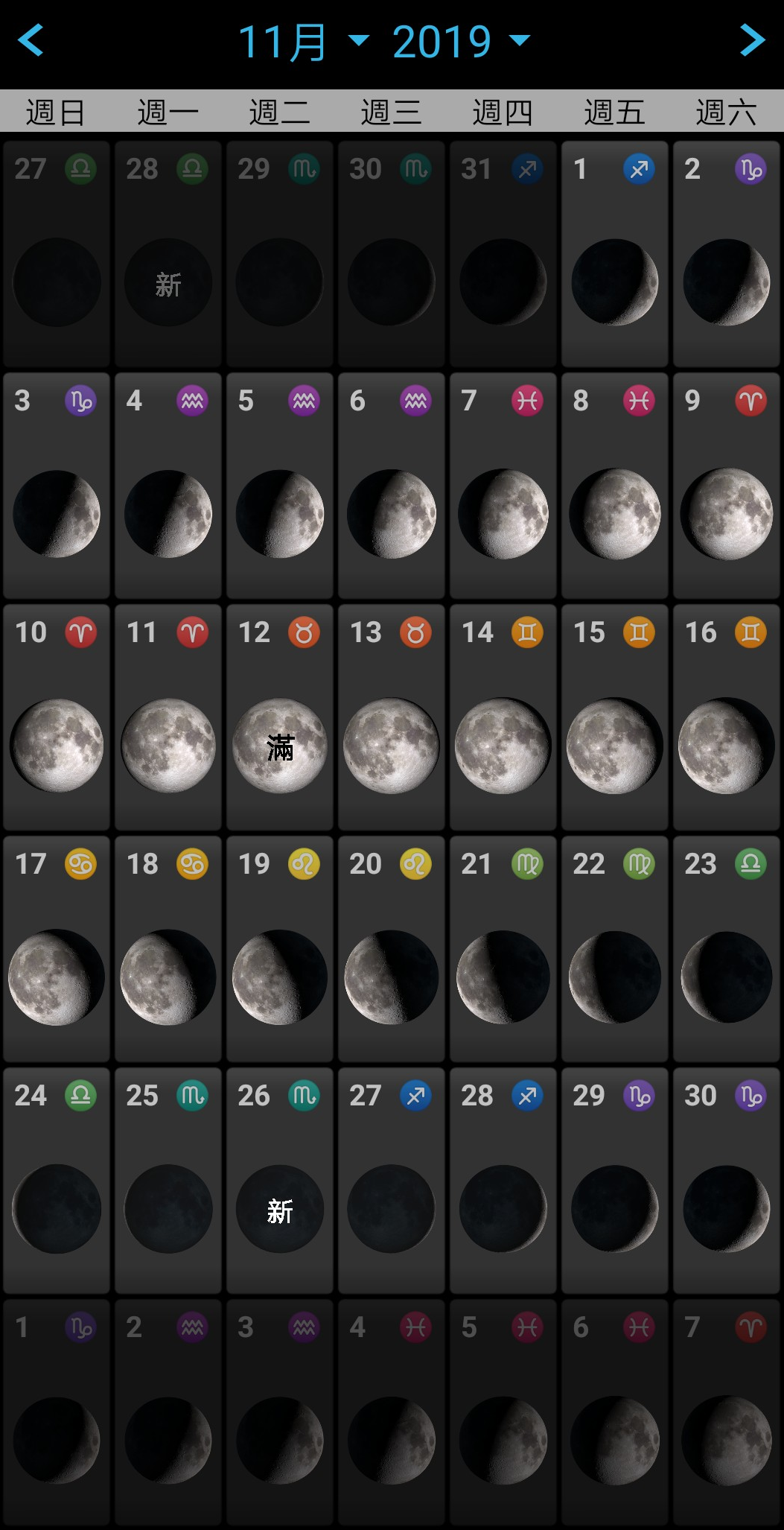 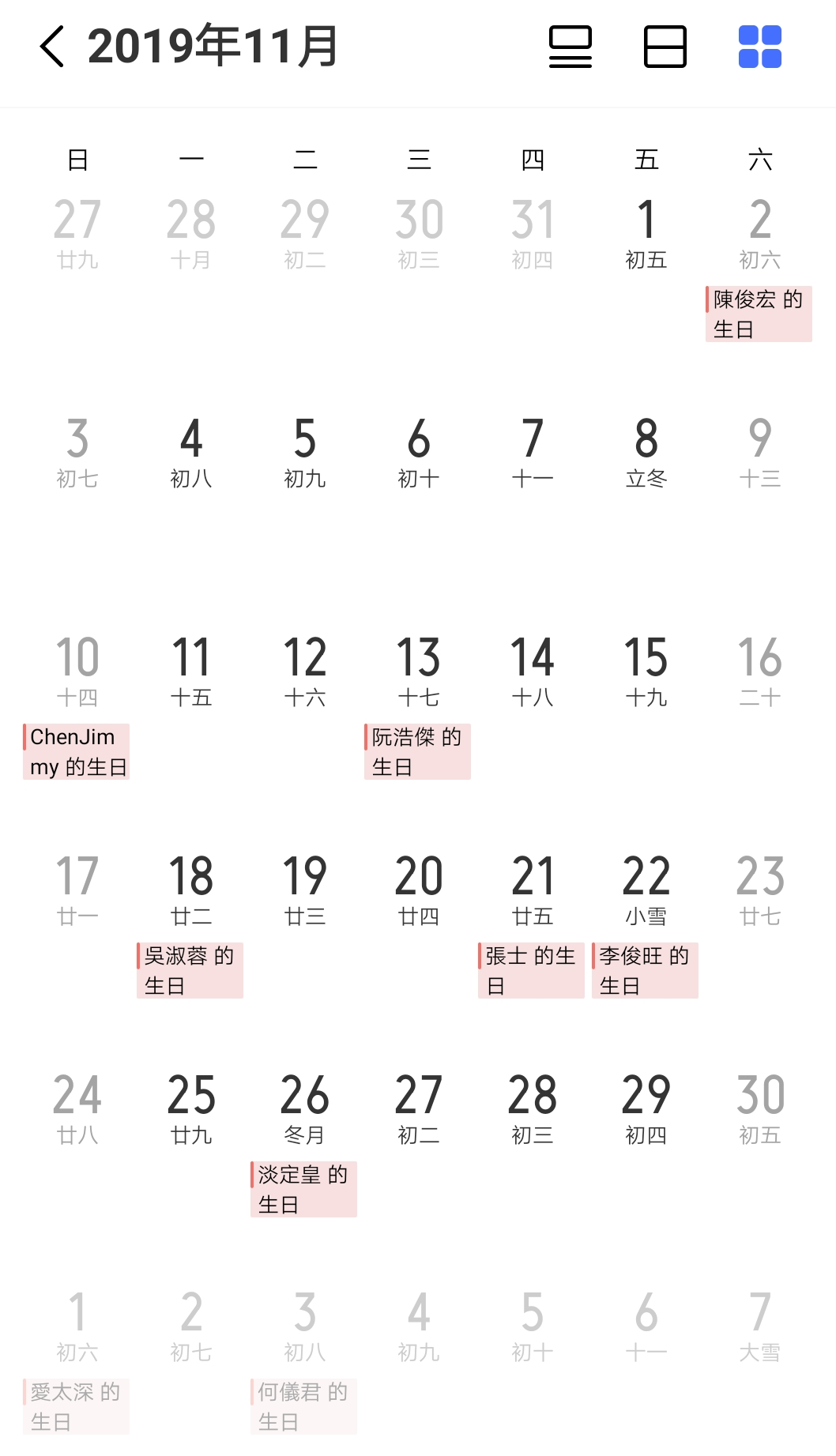 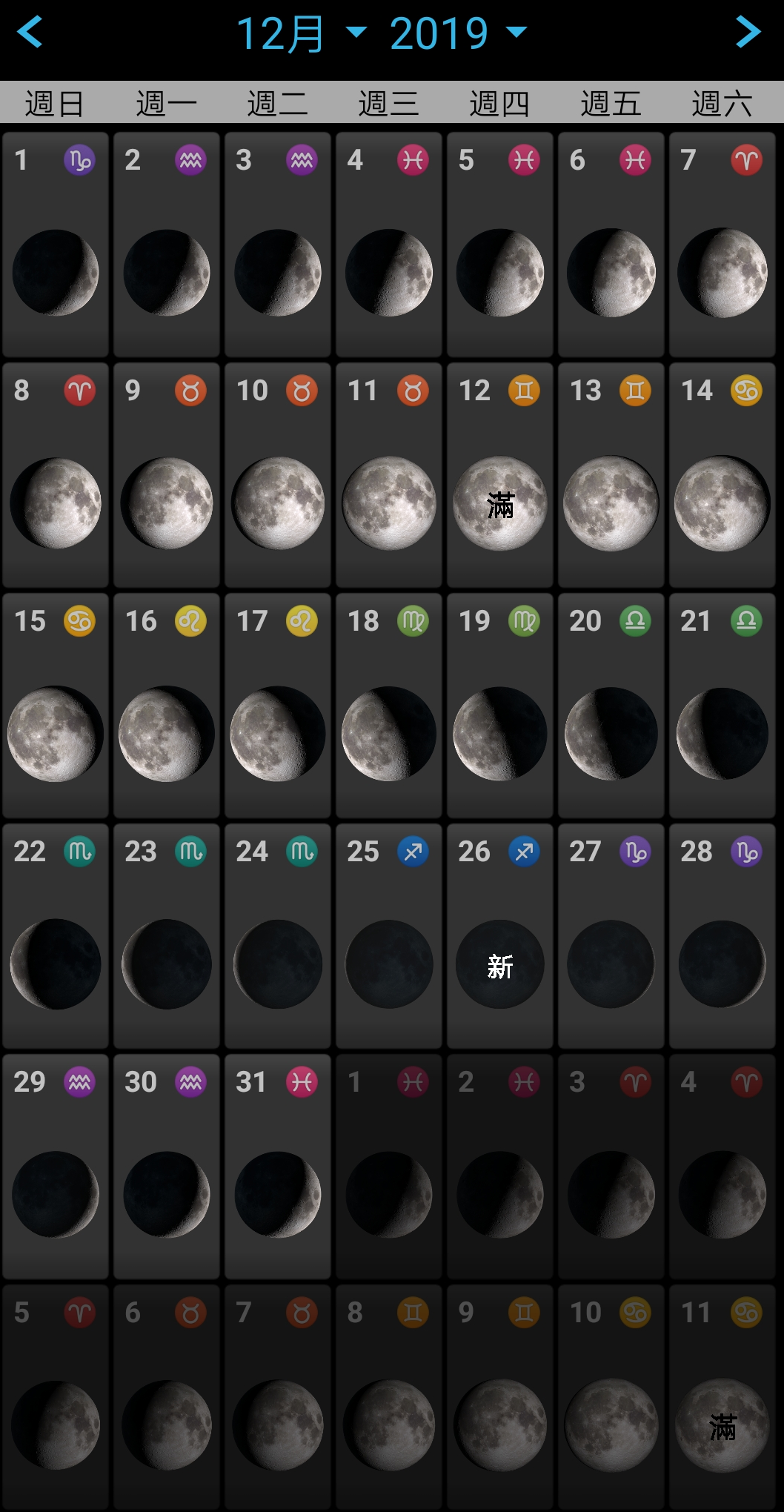 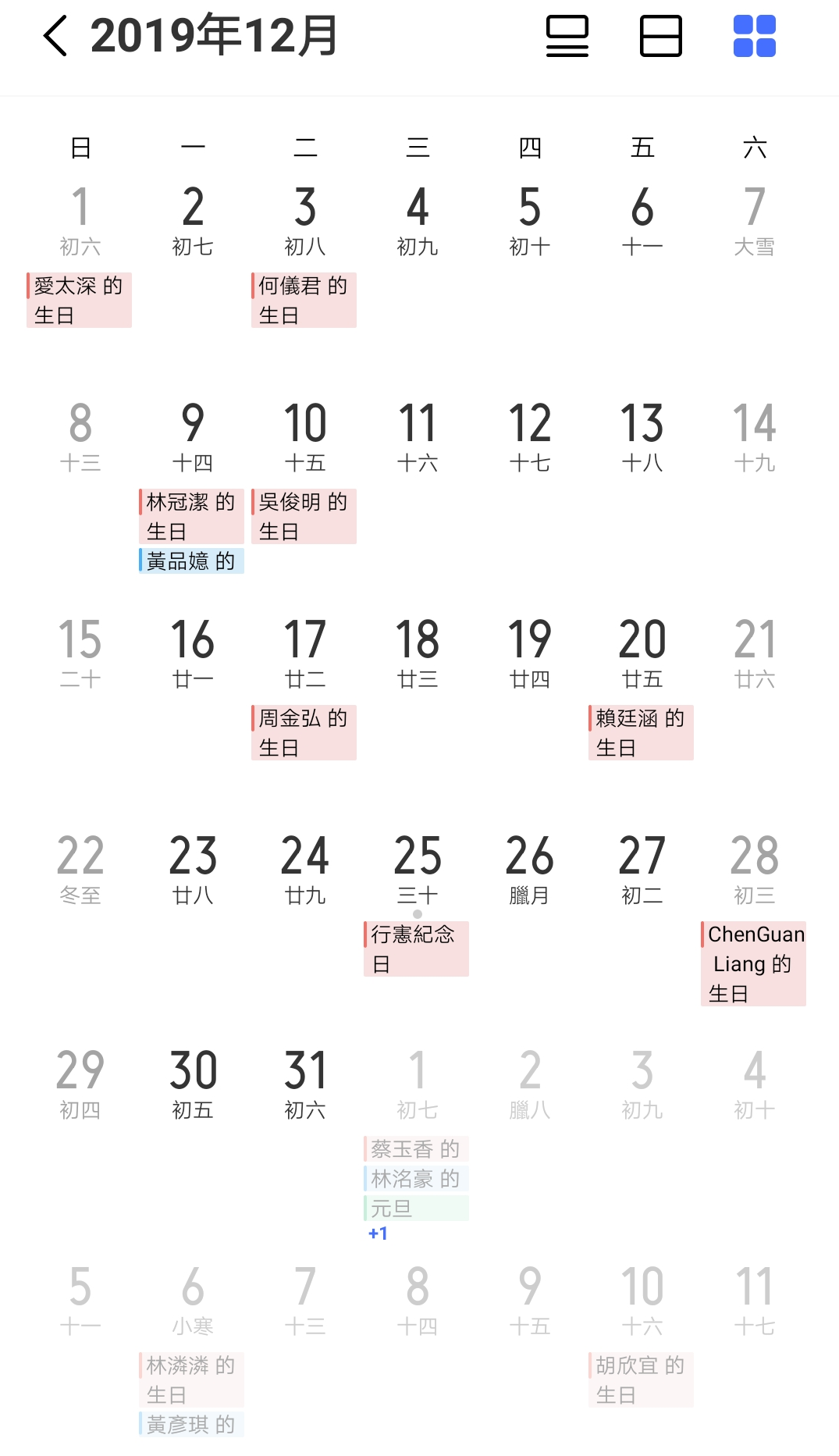